Chronic and Infectious Diseases
Coach Whitaker
Vocabulary
Infectious Disease—any disease that is caused by an agent that has invaded the body.
Pathogen—any agent that causes diseases.
Bacteria—tiny, single-celled organism that sometimes causes diseases.
Virus—tiny disease carrying particle that consists of genetic material and a protein coat.
Vocabulary
Fungus—an organism that absorbs and uses nutrients of living or dead organisms.
Inflammation—a reaction to injury or infection that is characterized by pain, redness, and swelling.
White Blood Cells—a blood cell whose primary job is to defend the body against disease.
symptom—a change that a person notices in his or her body or mind and that is caused by a disease of disorder
Vocabulary
Cardiovascular Disease—a disease or disorder that results from progressive damage to the heart and blood vessels.
Stroke—a sudden attack of weakness or paralysis that occurs when a blood vessel in the brain bursts or becomes blocked.
Blood pressure—the force that blood exerts against the inside walls of a blood vessel.
Heart attack—a sudden loss of blood flow to the heart muscle.
Vocabulary
Cancer—a disease caused by uncontrolled cell growth.
Malignant tumor—a mass of cells that invades and destroys healthy tissue.
Benign tumor—an abnormal but usually harmless cell mass.
Chemotherapy—the use of drugs to destroy cancer cells.
vocabulary
Diabetes—disorder in which cells are unable to obtain glucose from the blood.
Insulin—a hormone that causes cells to remove glucose from the bloodstream.
What are infectious diseases?
Infectious diseases are diseases caused by agents invading the _______________________________________________________.
_______________________________________________________ are single-celled organisms, some of which cause disease. Other kinds of bacteria are harmless or even helpful to the body. Tetanus, tuberculosis, and sinus infections are bacterial diseases.
What causes infectious diseases?
Viruses are tiny disease-causing particles made up of genetic material and a protein coat. Viruses replicate inside living cells. Colds, the flu, measles, chicken pox, and AIDS are viral _______________________________________________________.
Fungi are organisms that absorb and use the nutrients of living or dead organisms. Some fungi cause diseases, such as athlete’s foot and ___________________________________________________.
What causes infectious diseases?
Protista are single-celled organisms that are larger and more complex than bacteria. They account for some of the leading causes of death worldwide, including _______________________________________________________.

_____________________________________________________ get their energy and nutrients by feeding on other living things. Lice, tapeworms, and some roundworms are parasites
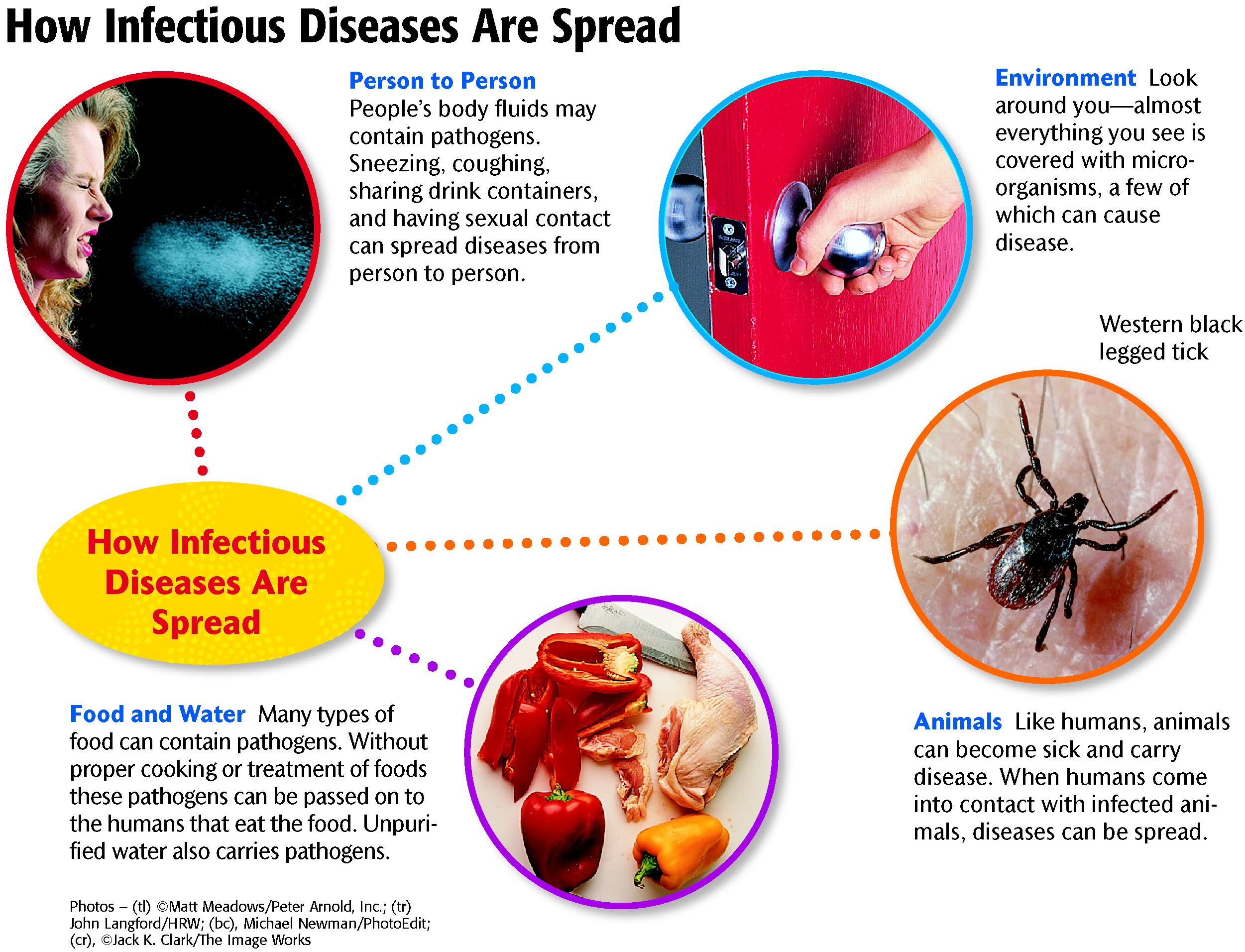 How are infectious diseases treated?
__________________________________________________are medicines used to kill or slow the growth of bacteria. Examples include penicillin, tetracycline, and streptomycin.
Antibiotic __________________________________________ is a condition in which bacteria can no longer be killed by a particular antibiotic
How are infectious diseases treated?
Treating Viral Diseases  Viral diseases are hard to treat. Most antiviral medications focus on relieving _____________________________________________________. Viruses are not affected by antibiotics.
Treating Fungal Infections  Some fungal infections can be treated with over-the-counter antifungal medications. Others require prescription _____________________________________________
How are infectious diseases treated?
Treating Protistan Infections  The best protection is prevention through good hygiene and ________________________________________________________.
Treating Parasites  Head lice can be treated with medicated _____________________________________________________.
Protecting yourself from infectious diseases
How Your Body Fights Disease
Physical barriers to pathogens include:
Skin
Mucous membranes
____________________________________________________

Inflammation is a reaction to injury or infection characterized by pain, redness, and _____________________________________________
How your body fights diseases
The immune system is the body’s system for fighting disease once it is in the body.
White blood cells are cells in the blood that defend the body against _____________________________________________________.
Antibodies are __________________________________________ that mark pathogens to be destroyed by white blood cells.
The lymphatic system is a network of vessels that carry lymph throughout the body, carrying viruses and bacteria back to the lymph _______________________________________________________.
What you can do to stay well
Protect yourself.
Eat a healthy, balanced diet.
Drink plenty of ___________________________________________
Reduce your stress levels.
Exercise regularly.
Get regular medical checkups.
Avoid close contact with sick people.
Get enough _____________________________________________.
Stay up to date on all available vaccines.
What to do when you are sick
Stay home and ________________________________________.
Drink plenty of fluids.
Throw away tissues you use right ____________________________.
Follow all the directions your doctor gives.
How to prevent the spread of diseases
Get ____________________________________________________.
Keep clean by washing with soap frequently.
Don’t share food, drinks, or personal items such as toothbrushes.
Cover your mouth when you sneeze or ____________________________________________________.
HOW TO PREVENT THE SPREAD OF DISEASES
WHEN YOU ARE ________________________________________

wear long-sleeved shirts and pants in long grass
use insect repellant when necessary
avoid contact with animals that behave strangely
avoid drinking and swimming in remote _______________________________________________________
COMMON INFECTIONS
BACTERIA ___________________________________________________

Tetanus causes severe muscle spasms. It can enter the body through cuts or wounds. Vaccinations are the best form of prevention.

Strep throat causes a sore throat and spots on the tonsils. It is spread by contact with mucus. The best prevention is avoiding contact with infected ____________________________________________________________


Salmonellosis causes headaches, stomach cramps, diarrhea, and nausea. It is spread by eating food from an infected animal or food contaminated by an infected person. Prevention involves proper refrigeration, cooking, and handling of food.
COMMON INFECTIONS
Meningitis causes inflammation of membranes around the brain and spinal cord. It is spread by contact with mucus or saliva. There are some vaccines for ________________________________________________________

Sinus infections cause headaches, mucus, and pressure in the ____________________________________________________. They are spread by contact with mucus. Prevention includes avoiding infected people and avoiding irritants and allergens in the air.
COMMON DISEASES
Fungal infections include Athlete’s foot, jock itch, and ______________________________________________________. These often occur when the fungus contacts warm, moist skin. Prevention involves good personal hygiene and keeping clothes dry.

Malaria is the most widespread and serious protistan disease. It is spread from person to person via mosquitoes. Malaria can be prevented and treated with antimalarial ______________________________________________________
COMMON DISEASES
Parasitic infections include hookworms and tapeworms inside the body, and lice, ____________________________________________, ticks, and fleas on the body.

A person can contract parasites by eating infected food, drinking infected water, contacting infected soil, and by being bitten by infected _______________________________________________________.
LIFESTYLE DISEASES
Lifestyle diseases are diseases that are caused partly by unhealthy behaviors and partly by other _______________________________________________________. 
Lifestyle diseases include cardiovascular disease, many forms of cancer, and two forms of _______________________________________________________.
When you know the factors that contribute to lifestyle diseases, you can make lifestyle choices now to reduce your chances of these diseases later in life.
LIFESTYLE DISEASES
Controllable risk factors for lifestyle diseases include:

your diet and body weight
your daily levels of physical ______________________________________________________
your level of sun exposure
______________________________________________________ and alcohol abuse
LIFESTYLE DISEASES
UNCONTROLLLABLE RISK FACTORS:

age
_________________________________________________
ethnicity
_________________________________________________
LIFESTYLE DISEASES
What Are Cardiovascular Diseases?

______________________________________________________ diseases (CVDs) are diseases and disorders that result from progressive damage to the heart and blood vessels.
Cardiovascular diseases are the leading cause of _______________________________________________________ in the United States.
LIFESTYLE DISEASES
The four main types of cardiovascular diseases are:

stroke
high blood ________________________________________________________
heart attack
_____________________________________________________
LIFESTYLE DISEASES
______________________________________________________ are sudden attacks of weakness or paralysis that occur when a blood vessel in the brain bursts or becomes blocked.
Blood pressure is the force that blood exerts on the walls of a blood _______________________________________________________. High blood pressure can injure blood vessel walls, leading to other cardiovascular diseases.
LIFESTYLE DISEASES
_______________________________________________________is a disease in which fatty materials build up on artery walls. This can block blood flow or release clots that cause strokes or heart attacks.
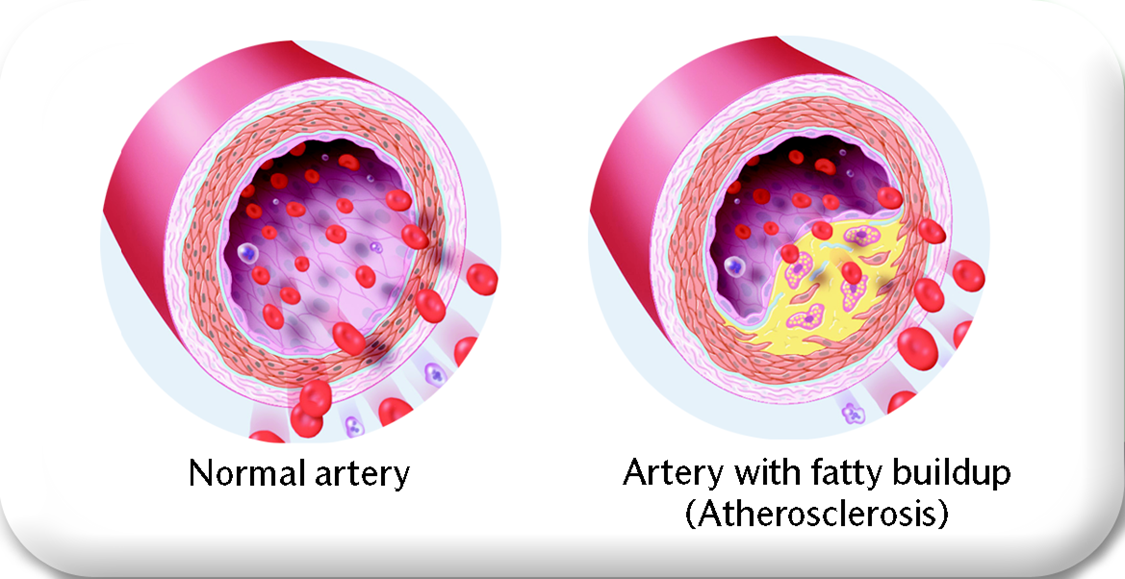 LIFESTYLE DISEASES
A ____________________________________________________is a sudden loss of blood flow to the heart muscle.
Heart attacks are often caused by a blockage of the coronary arteries that carry blood into the _______________________________________________________.
DETECTING AND TREATING cvd
Checking blood pressure is one way to monitor cardiovascular health and detect CVDs.
Systolic pressure is the maximum blood pressure when the heart contracts. Diastolic pressure is the blood pressure between heart _______________________________________________________.
Blood pressures are cited in the form “Systolic pressure/Diastolic pressure.”
Normal blood pressure is between 80/50 and ________________________________________________________.
DETECTING AND TREATING cvd
Other methods for detecting CVDs include:
electrocardiograms (EKGs) that measure the electrical activity of the ________________________________________________________
ultrasound images of the pumping heart and heart ________________________________________________________
angiography – Injecting dye into the coronary arteries to look for blockages
DETECTING AND TREATING cvd
Options for treating CVDs include:
diet and exercise
medicines
____________________________________________________
angioplasty
pacemakers
____________________________________________________
DETECTING AND TREATING cvd
Preventing Cardiovascular Diseases

reducing consumption of saturated fats, cholesterol, and salt
keeping weight near recommended levels
not ___________________________________________________
exercising regularly
monitoring your blood pressure and cholesterol level
reducing ____________________________________________
CANCER
What Is Cancer?
_______________________________________________________ is a disease caused by uncontrolled cell growth.
Cancer is the second leading cause of death in the United States, after CVDs.
Cancer starts with genetic damage. When the genes that control cell growth are damaged, some cells begin to divide again and again, making _________________________________________________.
CANCER
What Is Cancer?
A _________________________________________________tumor is a mass of cells that invades and destroys normal tissue. A benign tumor is an abnormal but usually harmless cell mass.

_______________________________________________________ is a process in which cancer cells travel to other parts of the body, creating new tumors.
CANCER
STEPS OF CANCER GROWTH


You can inherit damaged or mutated genes that increase your chance of getting _______________________________________________
Carcinogens, or cancer causing agents, cause cancer by damaging _______________________________________________________.
DETECTING AND TREATING CANCER
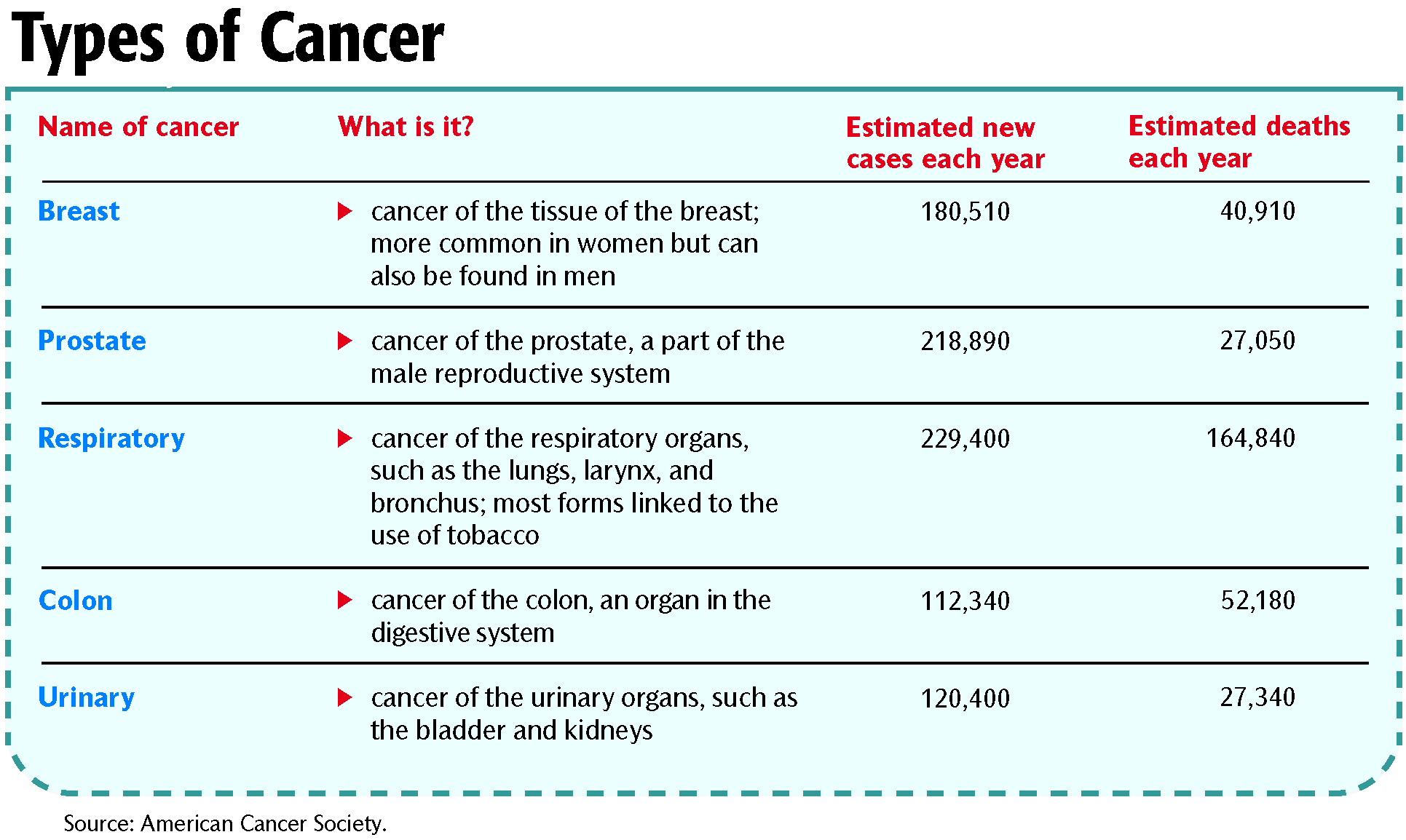 DETECTING AND TREATING CANCER
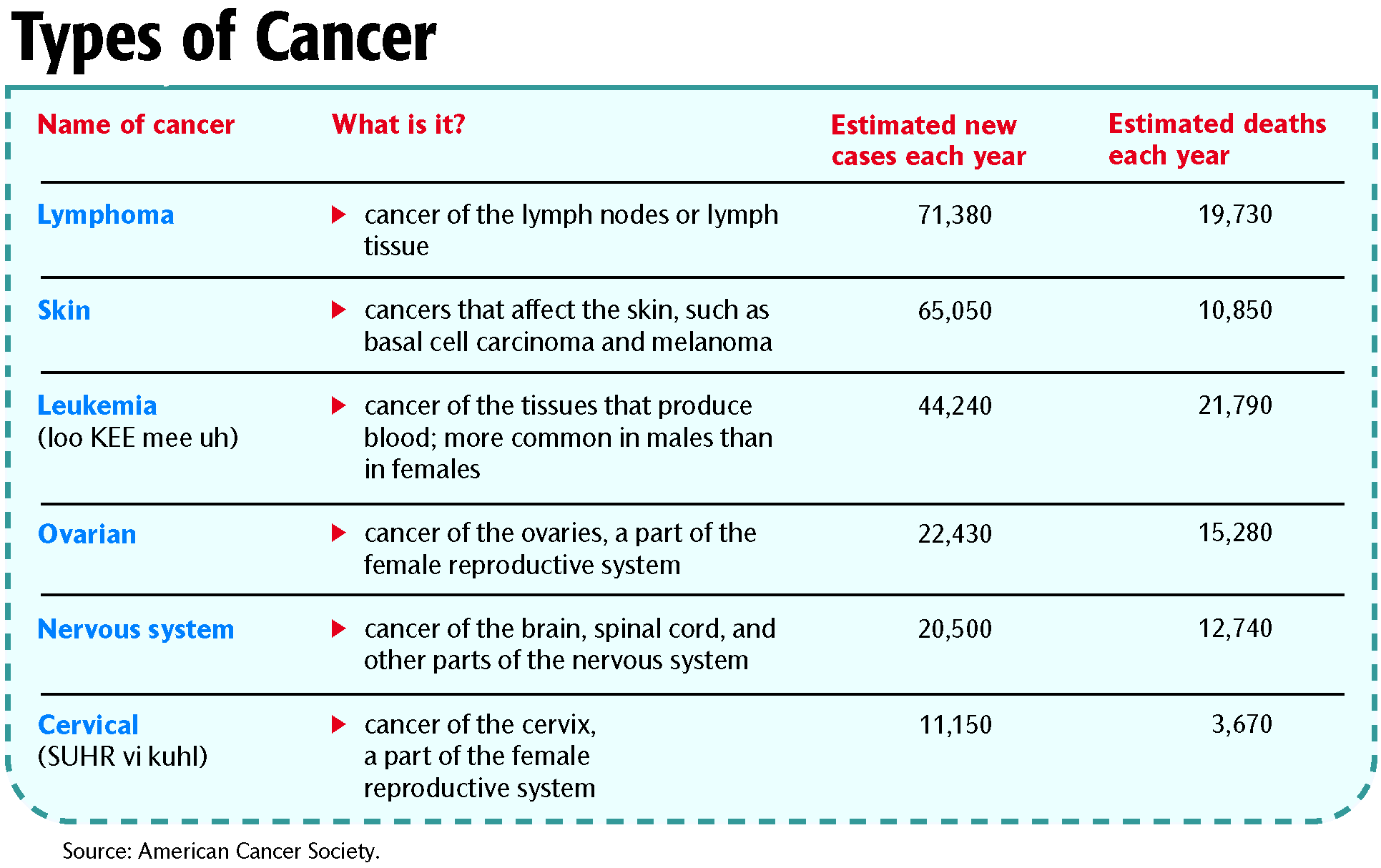 DETECTING AND TREATING CANCER
Detecting and Treating Cancer
self-exams 
biopsies (tissue samples)
______________________________________________________
MRI
blood and DNA _________________________________________
DETECTING AND TREATING CANCER
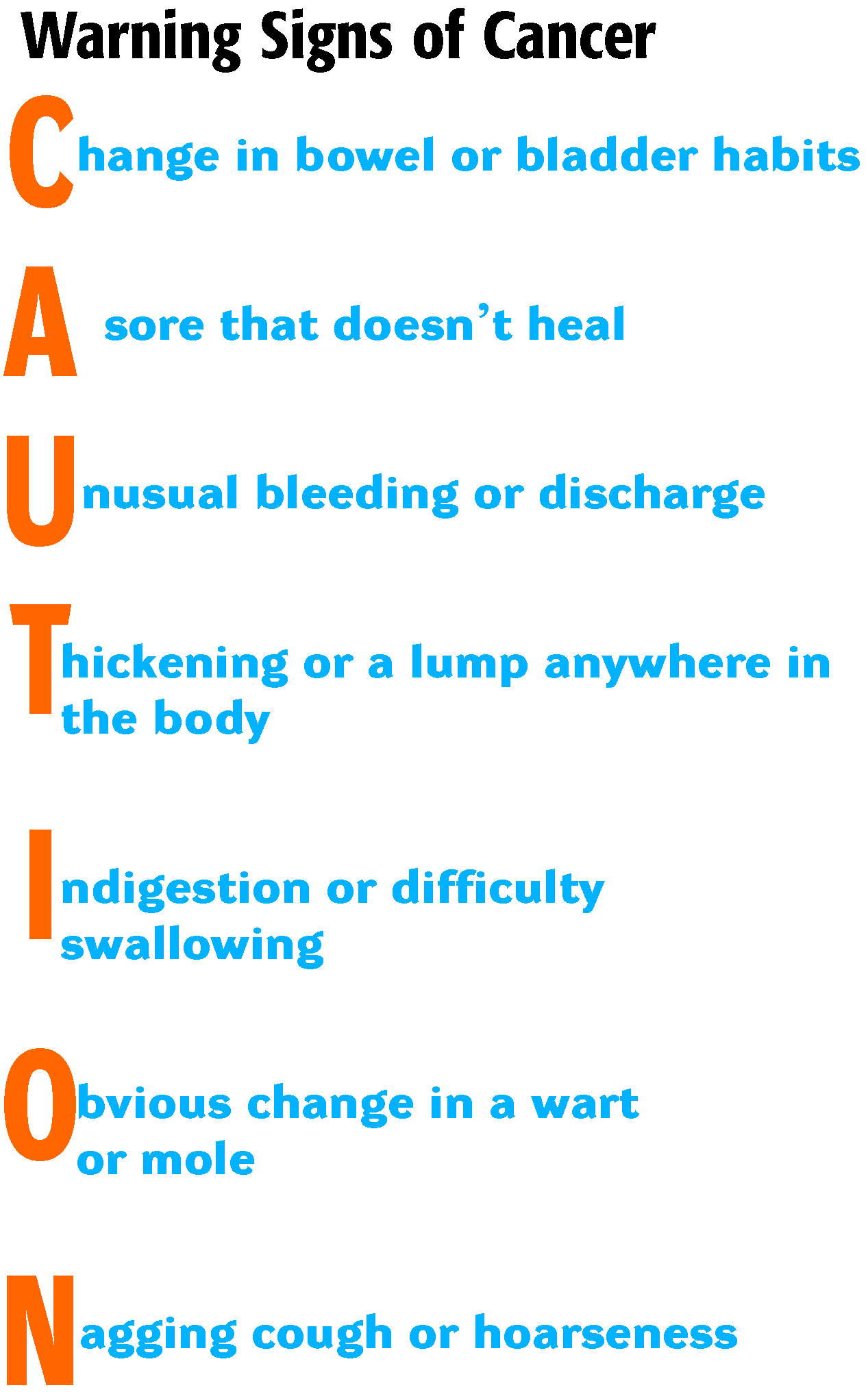 DETECTING AND TREATING CANCER
METHODS AND TREATMENT OF CANCER
____________________________________________________
chemotherapy – using drugs to kill cancer cells
radiation therapy – using _______________________________________________________ to kill cancer cells
DETECTING AND TREATING CANCER
STEPS YOU CAN TAKE TO PREVENT CANCER

Don’t smoke 
Limit exposure to UV radiation
Eat less saturated fats and more fruits, vegetables, and fiber
Exercise and maintain a healthy weight
Get regular medical checkups
DIABETES
What Is ______________________________________?
When your cells need energy, the body breaks down complex carbohydrates that you eat into glucose. Glucose circulates through the body in the bloodstream.
Insulin is a hormone produced in the pancreas that causes cells to remove ________________________________________________________from the blood.
Diabetes is a disorder in which cells are unable to obtain glucose from the blood, resulting in high blood-glucose levels.
DIABETES
What Is Diabetes?


In type 1 diabetes, the pancreas does not produce enough _____________________________________________________. 
In type 2 diabetes, insulin is produced, but the body’s cells fail to respond to the __________________________________________.
DIABETES
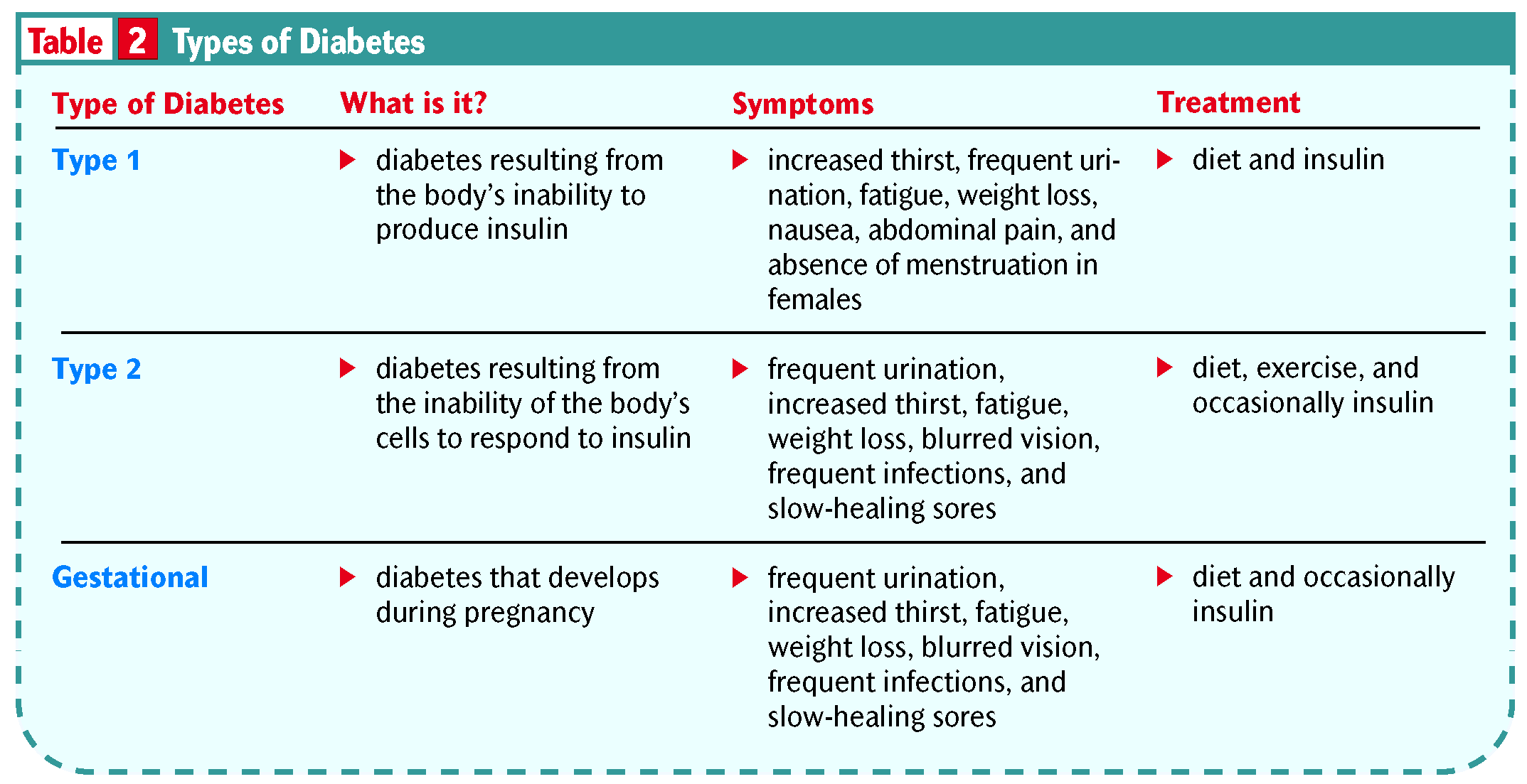 DIABETES
Detecting and Treating Diabetes

Detecting diabetes early is important to avoid severe _______________________________________________________, such as blindness, strokes, kidney disease, and loss of lower limbs.
If you have symptoms of diabetes, see a doctor as soon as possible.
Doctors use __________________________________________, glucose-tolerance tests, insulin tests, and other kinds of tests to detect diabetes.
DIABETES
Detecting and Treating Diabetes
Treatment of type 2 diabetes sometimes involves insulin, but more often focuses on frequent exercise and a healthy diet with moderate amounts of ________________________________________________________.
DIABETES
PREVENTING Diabetes:
There is currently no way to prevent type 1 diabetes.
To prevent type 2 diabetes, you can:
exercise regularly
maintain a healthy _____________________________________
eat a healthy diet
avoid tobacco __________________________________________
reduce stress levels